Презентация к уроку:
”Организм человека”
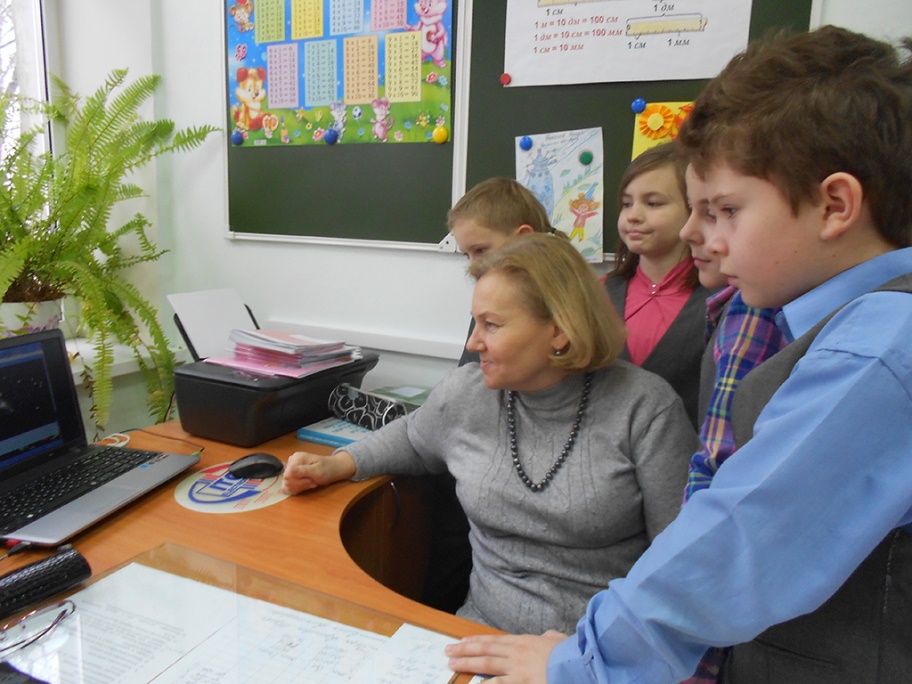 Окружающий мир 3 класс
Учитель ГБОУ школа-интернат 49 «Школа здоровья» Кургачева Е.А.
…….. с красотою неразлучны.
Без …….. и счастье невозможно.
…….. не купишь, его разум дарит.
- Здоровье с красотою неразлучны.
- Без здоровья и счастье невозможно.
- Здоровье не купишь, его разум дарит.
руки
шея
желудок
мозг
печень
сердце
туловище
легкие
голова
ноги
Органы, выполняющие общую работу, образуют системы органов.
Из каких органов состоит
Название системы органов
Какую выполняет работу
Пищеварительная система
Кровеносная система
Нервная система
Обеспечивает переваривание пищи
Желудок, кишечник
Сердце, кровеносные сосуды
Обеспечивает движение крови в организме
Управляет деятельностью всего организма
Головной мозг, спинной мозг, нервы
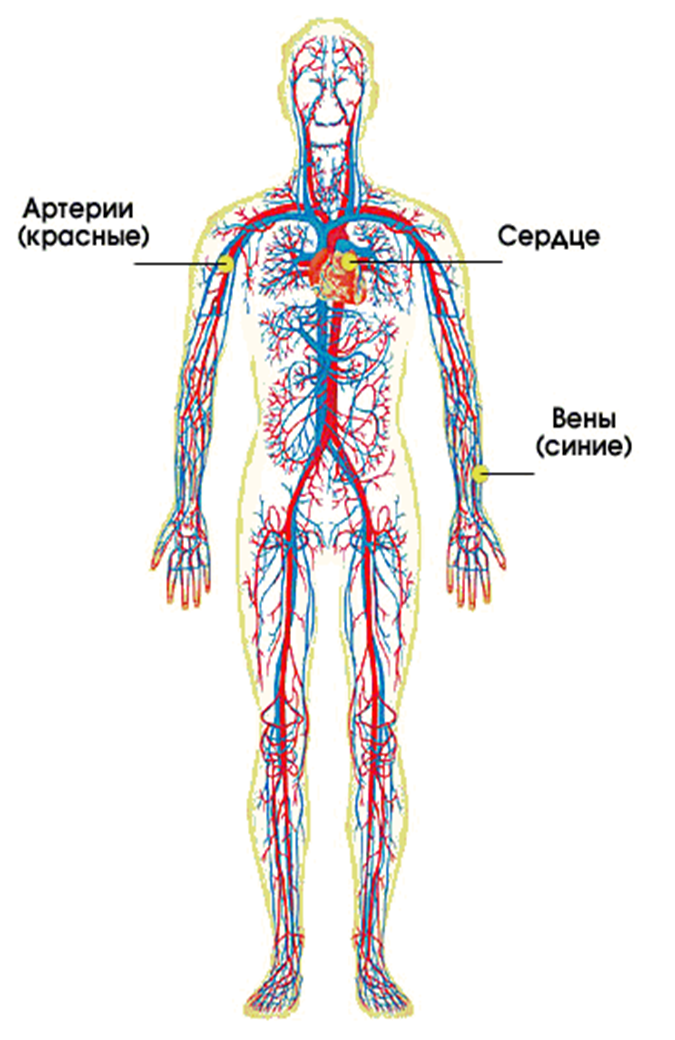 Кровеносная 
система
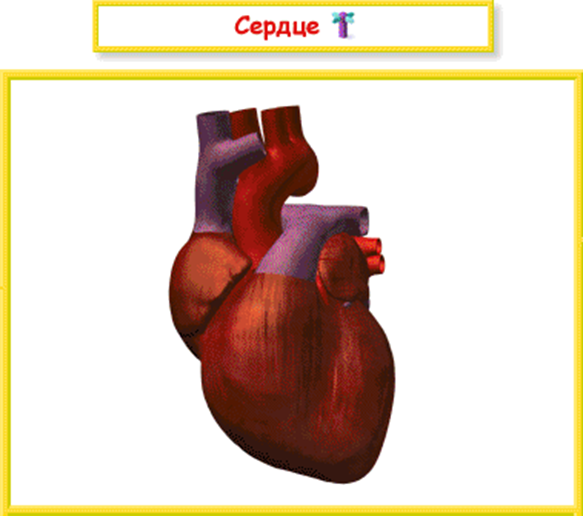 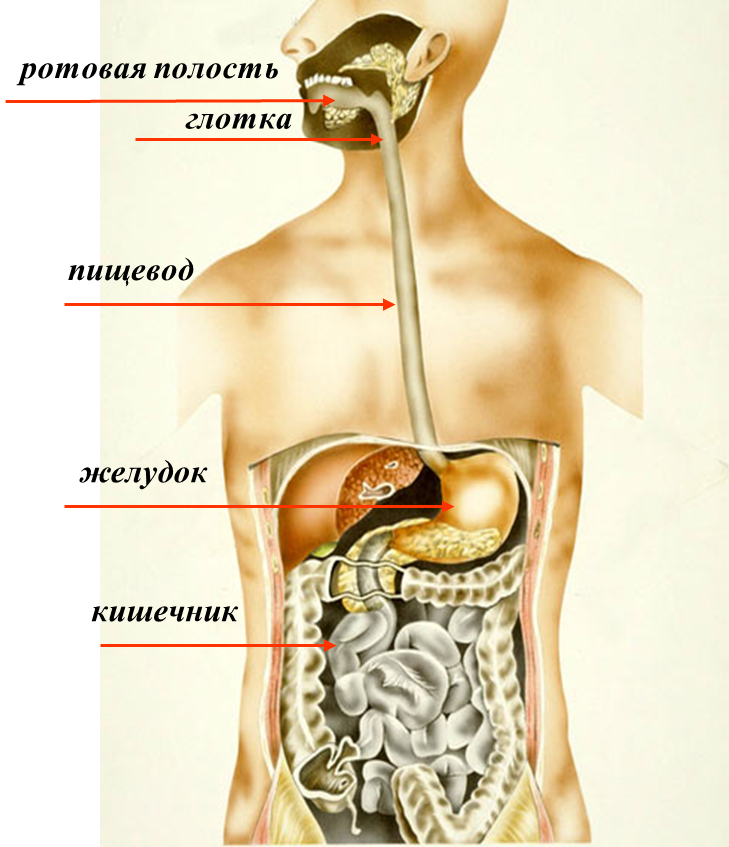 Пищеварительная система
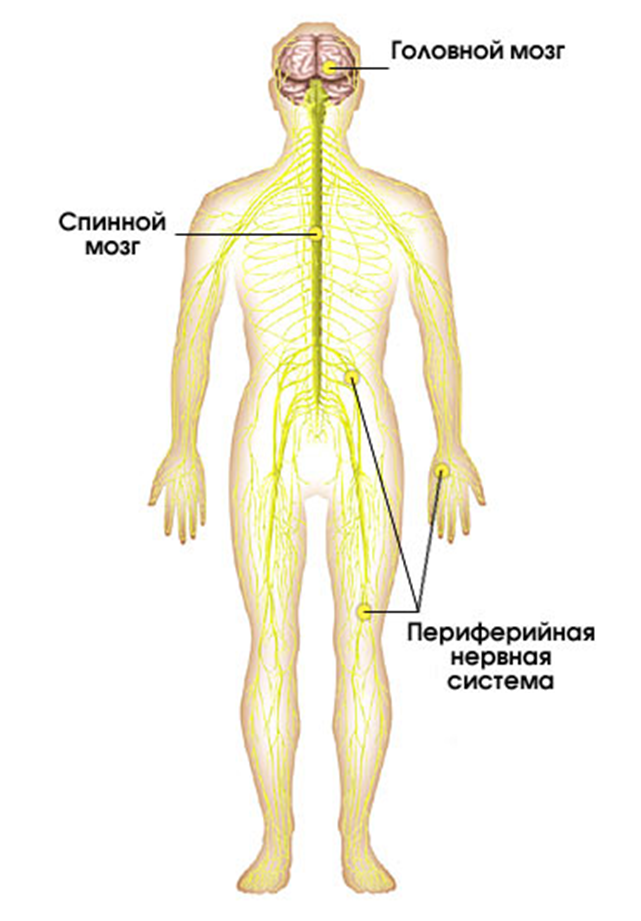 Нервная система
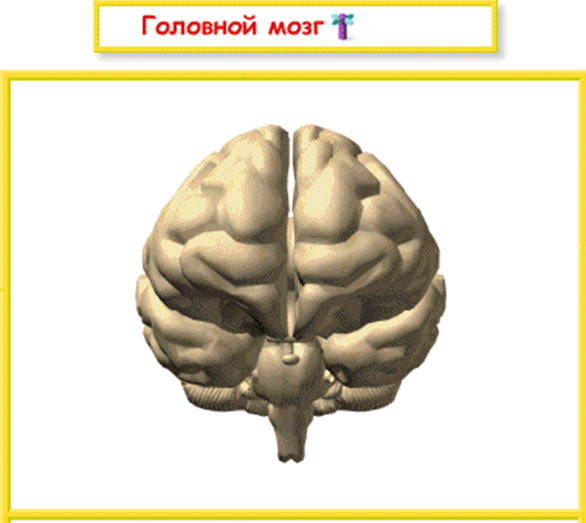 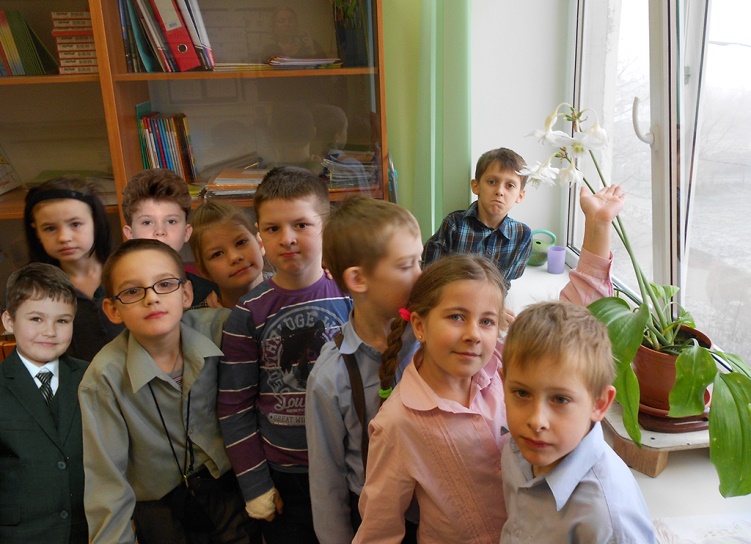 Наше здоровье – в наших руках!